اختبار الاحياء - الصف الثاني عشرالعام - نهاية الفصل الاول - 2020-2021
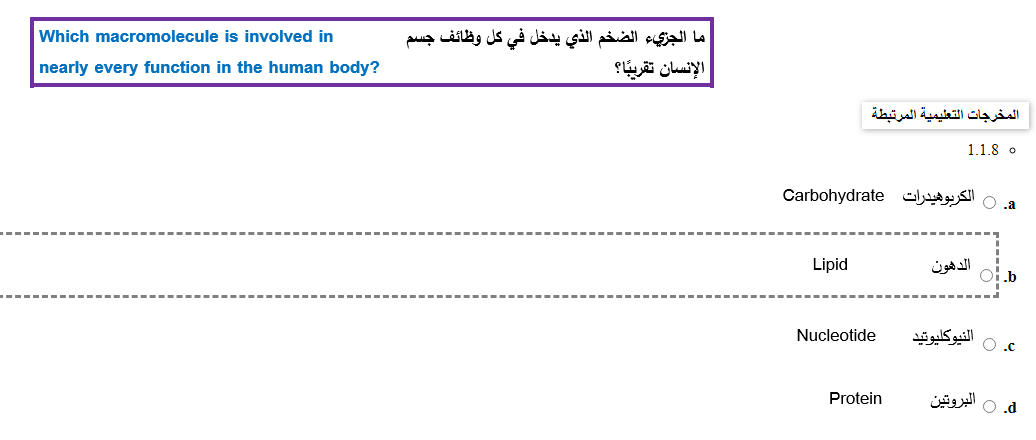 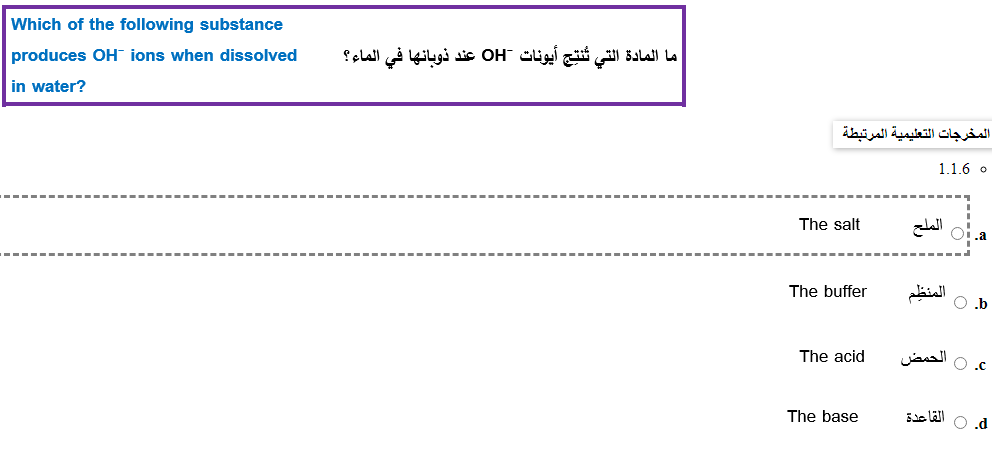 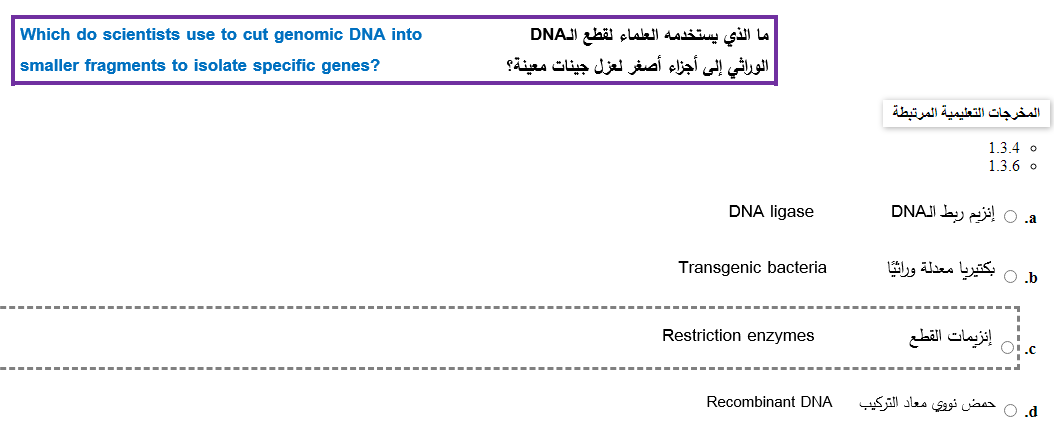 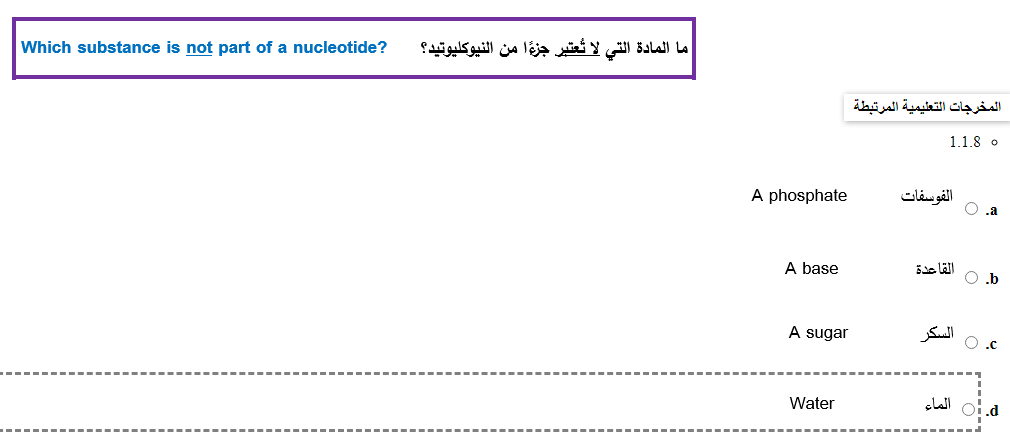 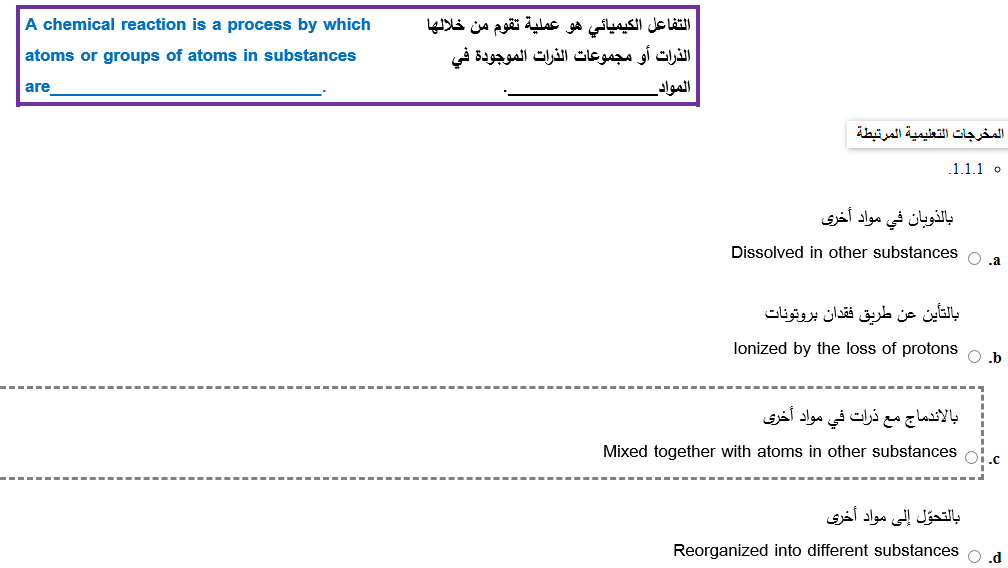 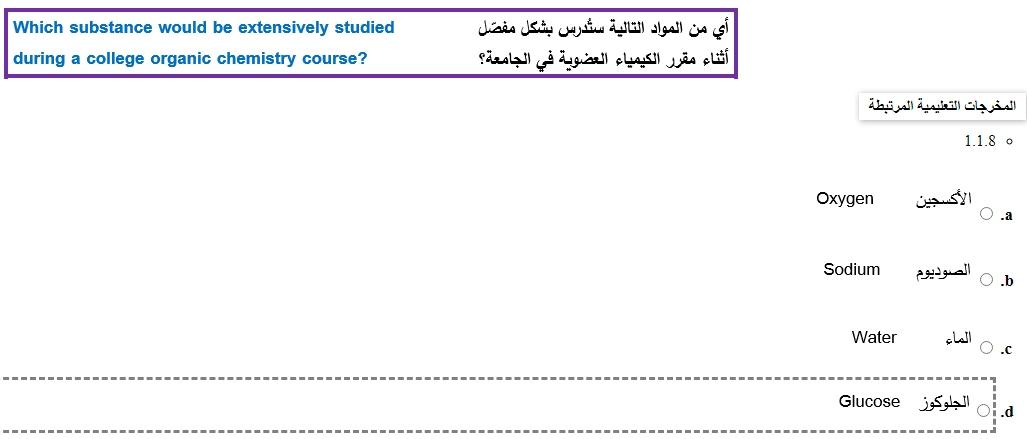 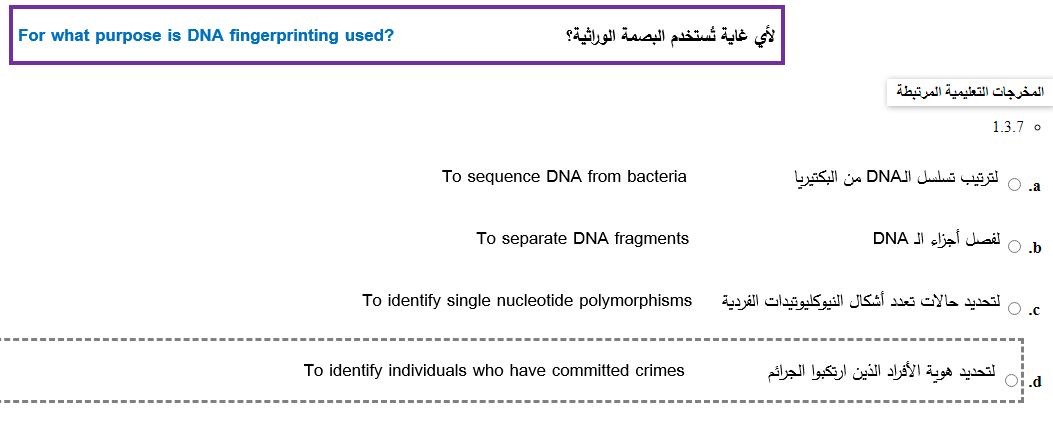 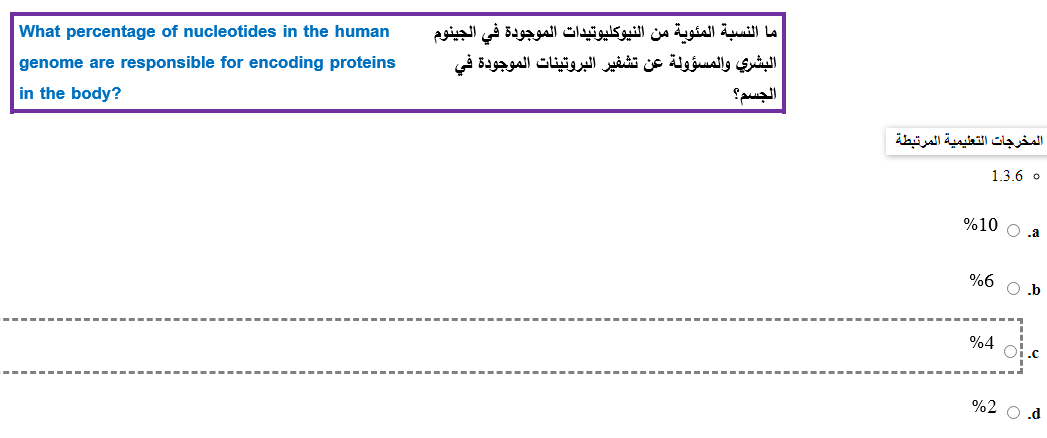 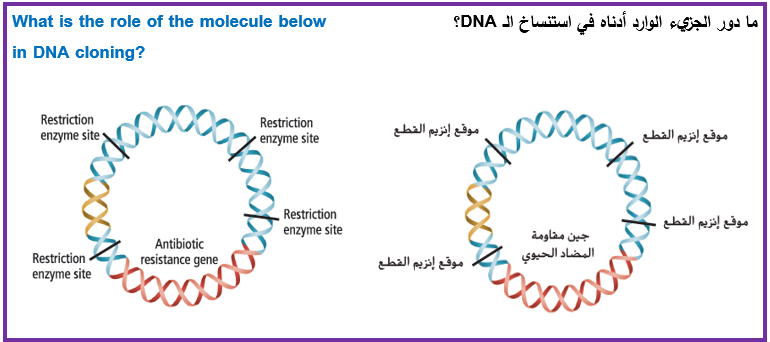 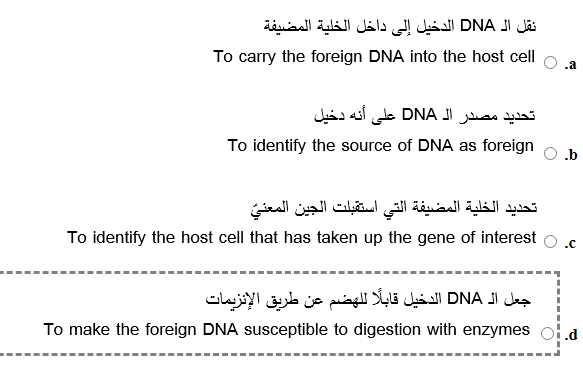 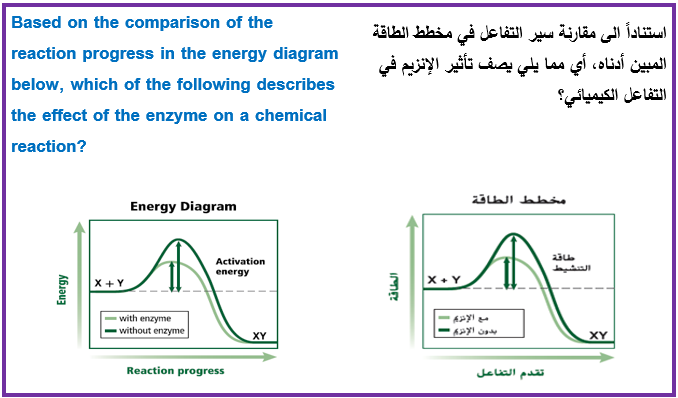 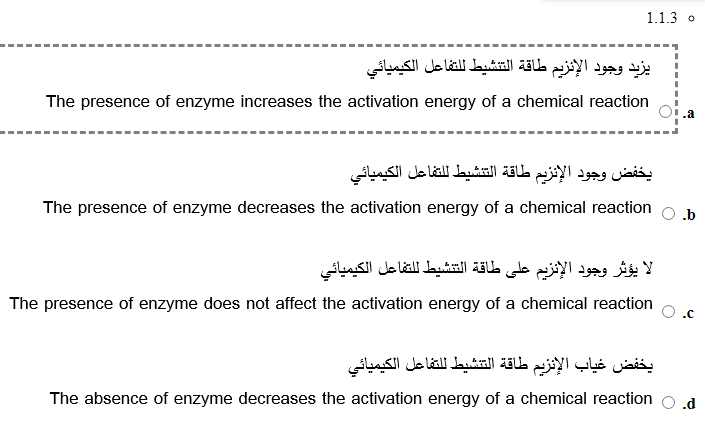 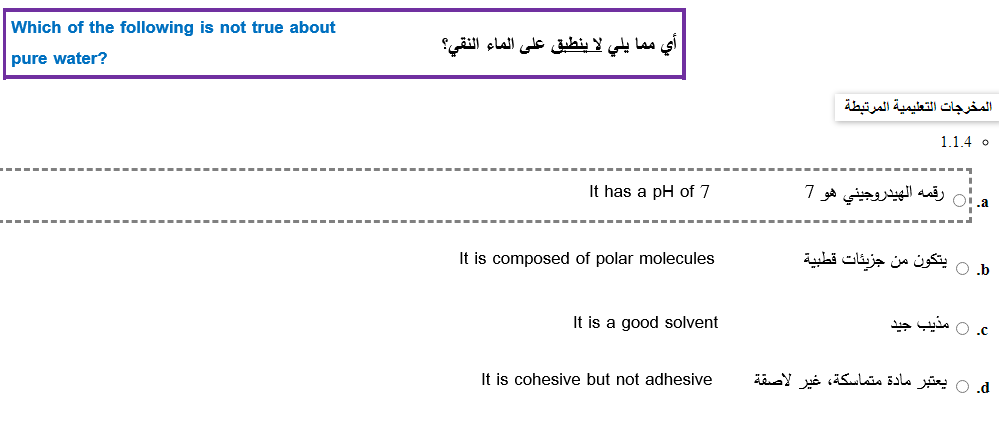 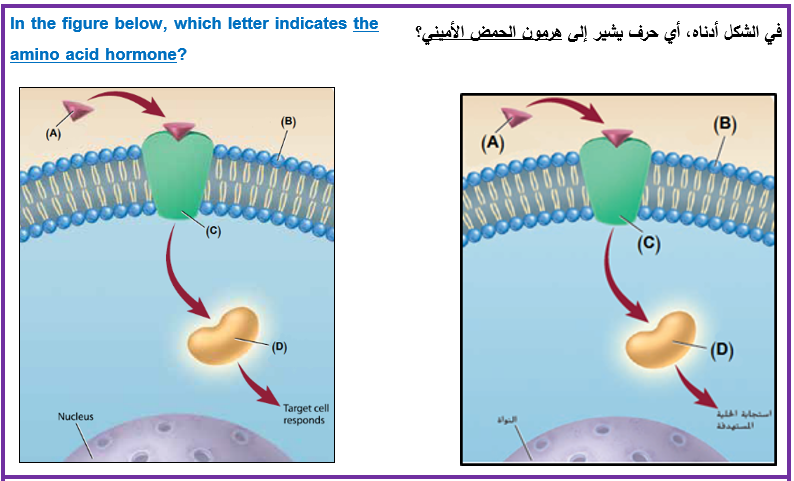 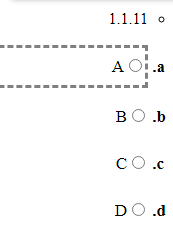 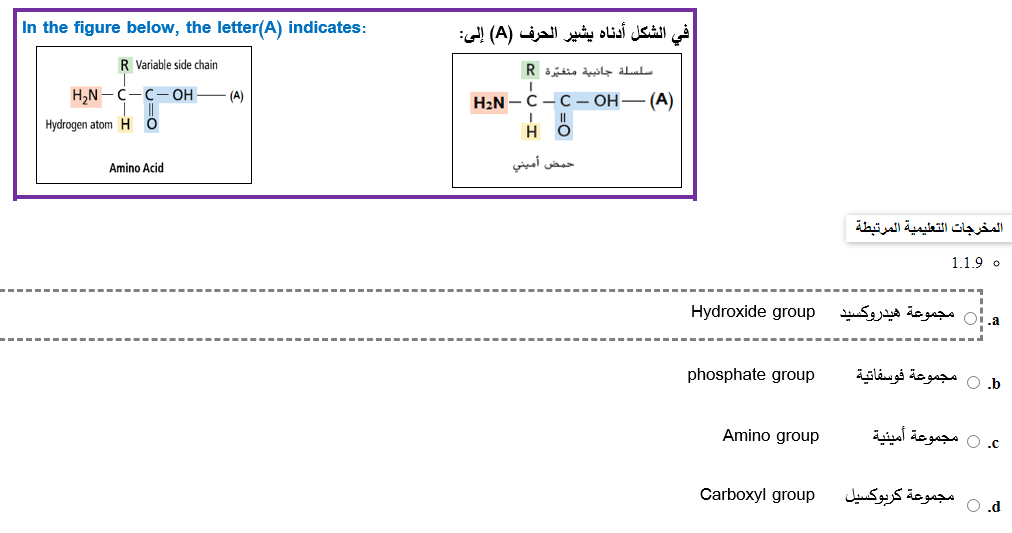 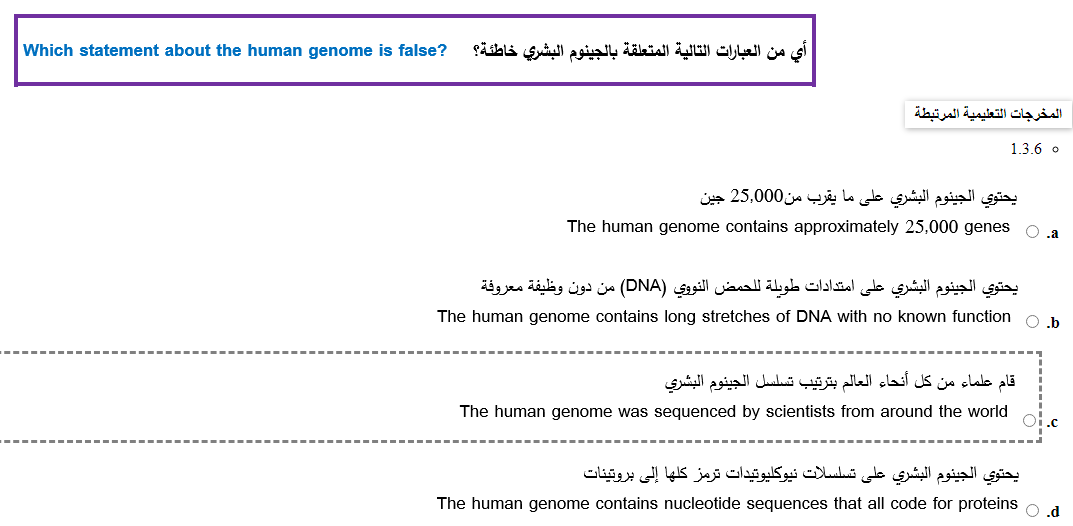 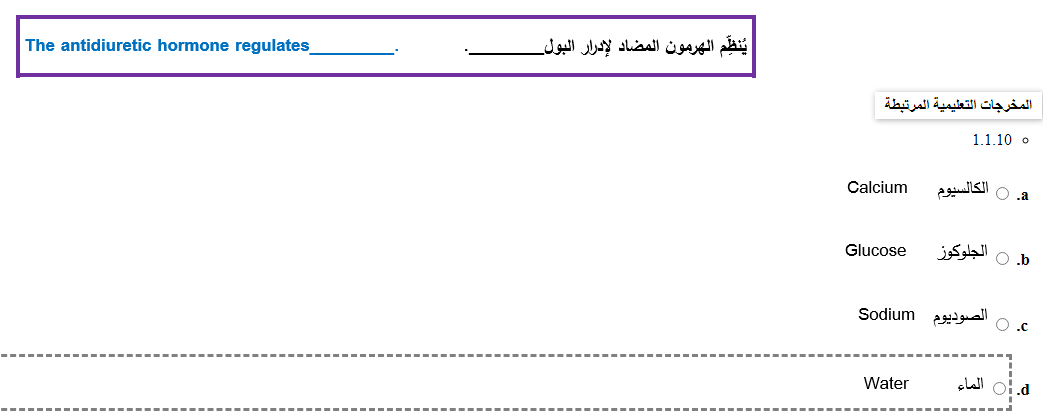 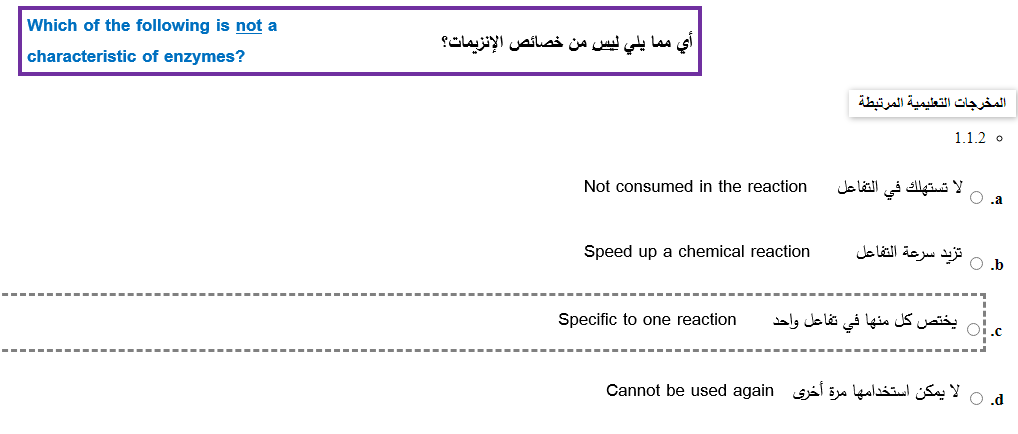 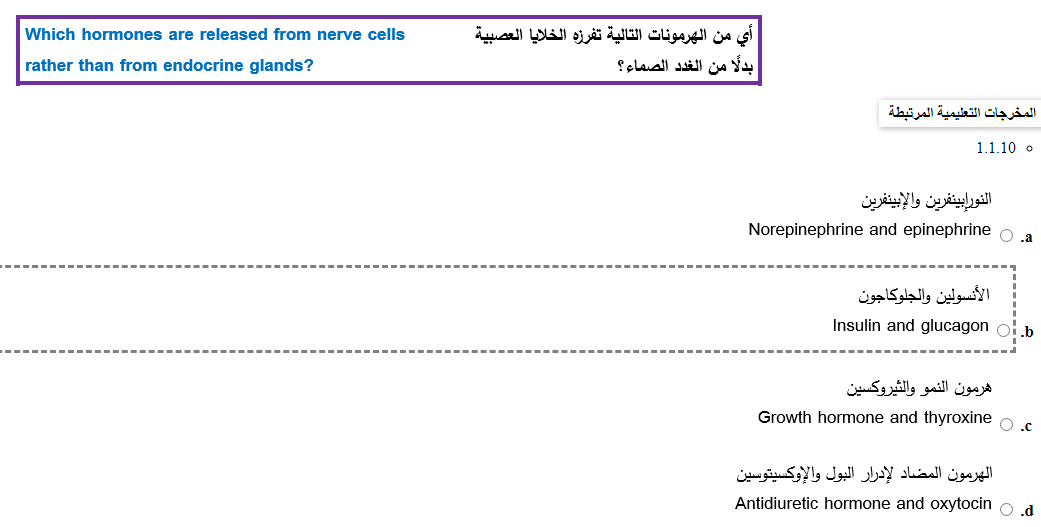 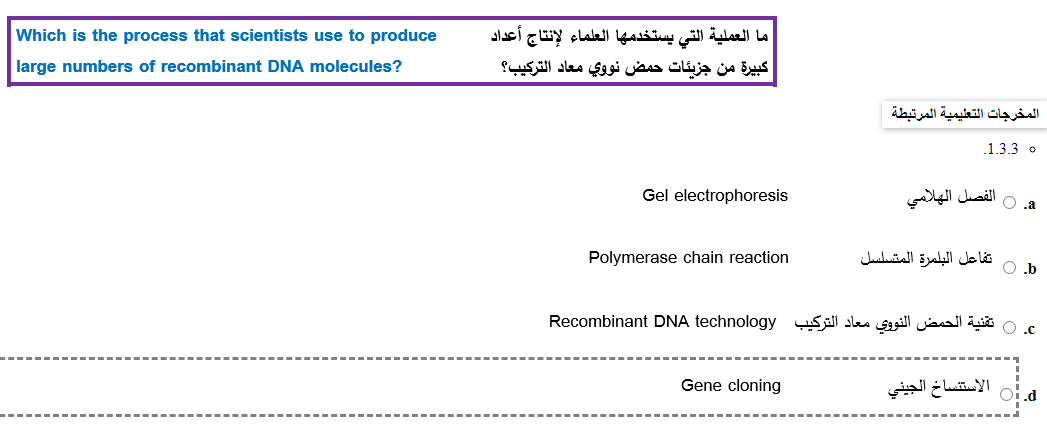 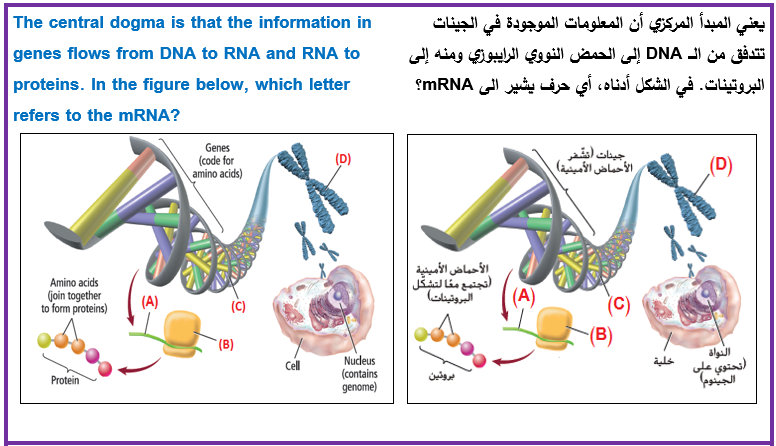 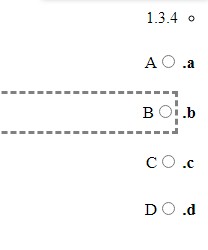 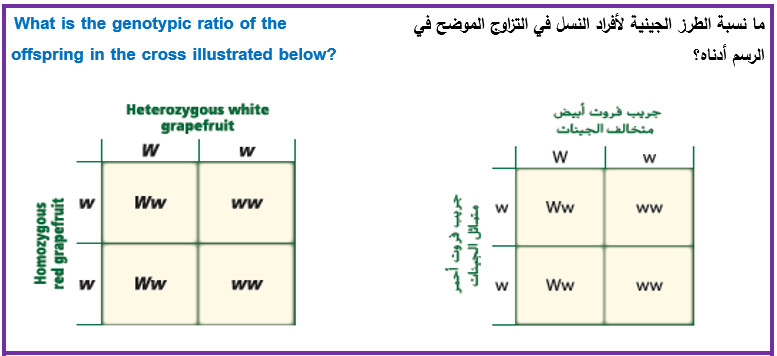 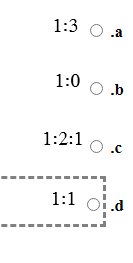 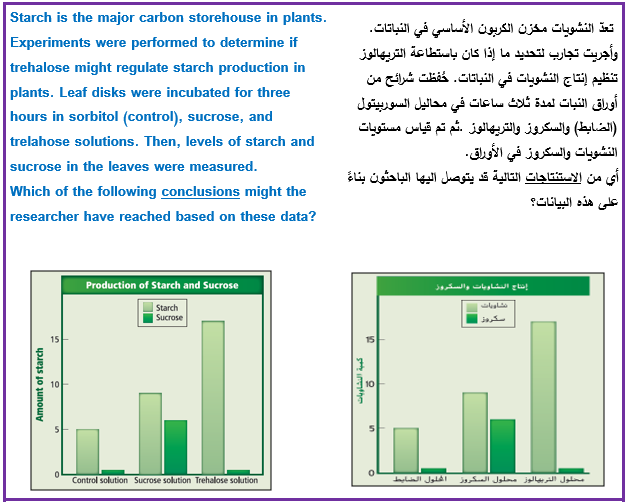 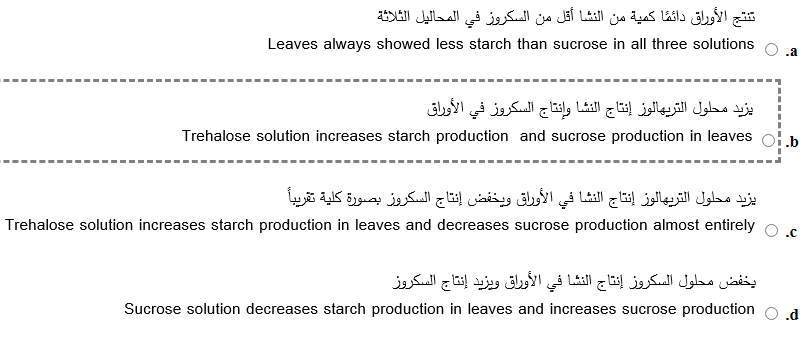 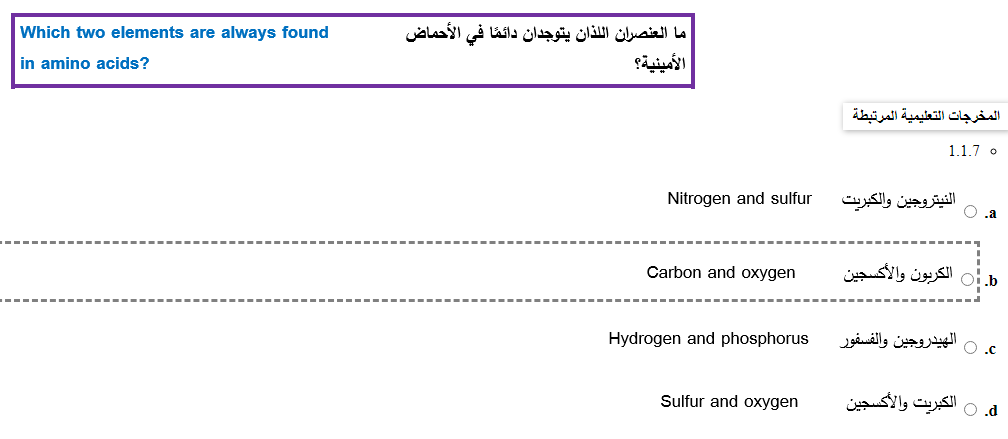 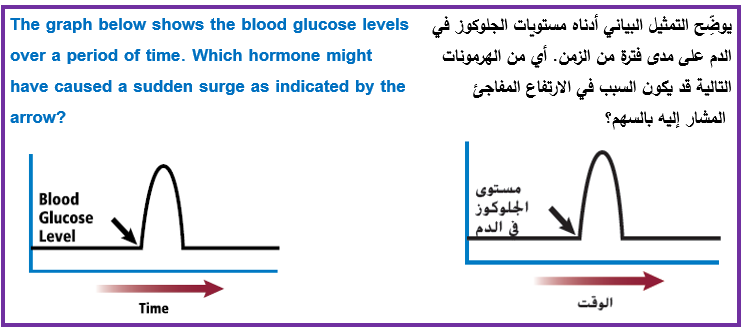 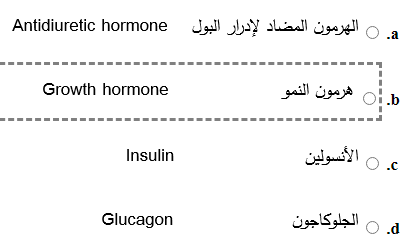 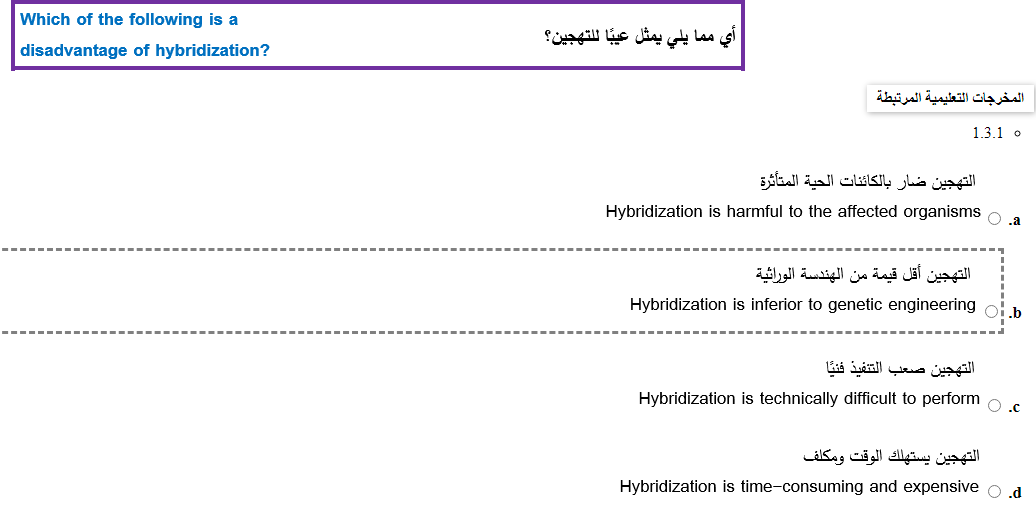 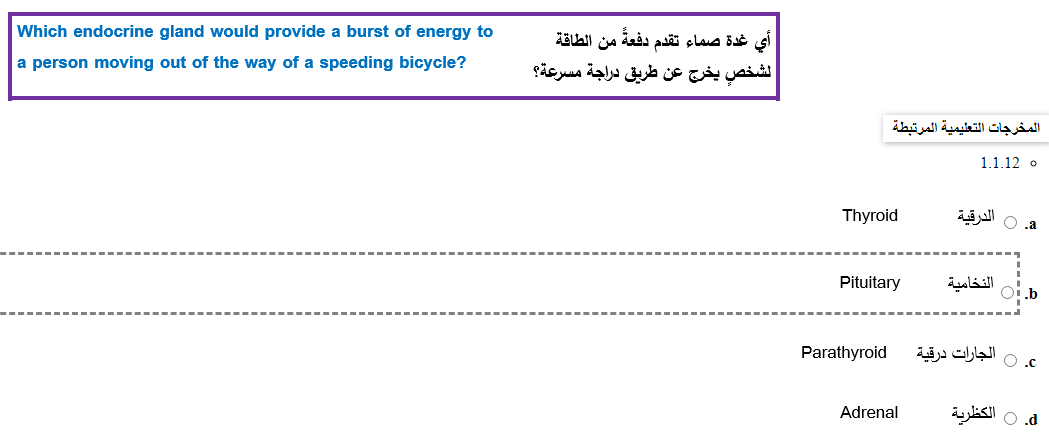